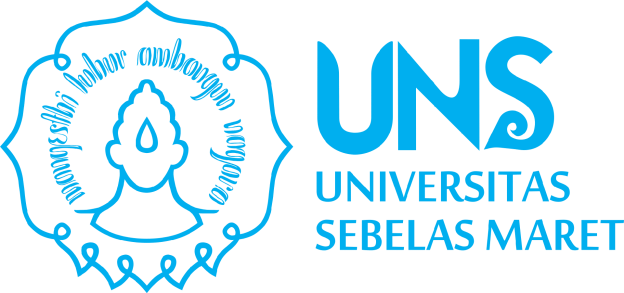 Compression Members(SNI 7973:2013 )
Definisi
Elemen struktur dengan fungsi utama mendukung beban tekan sering dijumpai pada struktur truss atau frame. 
Pada struktur frame, elemen struktur ini lebih dikenal dengan nama kolom.
perilaku tekuk lateral menyebabkan timbulnya momen sekunder (secondary moment) selain gaya aksial tekan.
Perilaku tekuk ini dipengaruhi oleh nilai kelangsingan kolom yaitu nilai banding antara panjang efektif kolom dengan jari-jari girasi penampang kolom.
KUAT TEKAN SEJAJAR SERAT
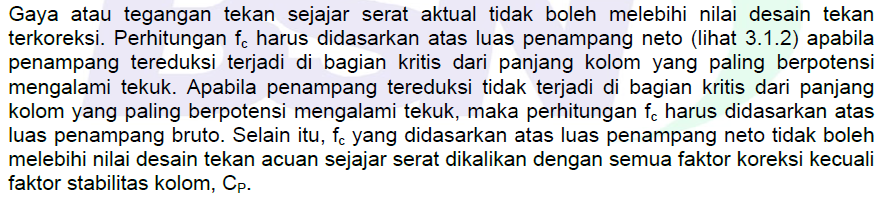 Pu	:gaya tekan terfaktor 
P’	: kapasitas tekan terkoreksi
Pu ≤ P’
Fc’ : kuat tekan sejajar serat terkoreksi Ag : luas penampang bruto
P’= fc’ x Ag
FAKTOR KOREKSI NILAI DESAIN ACUAN
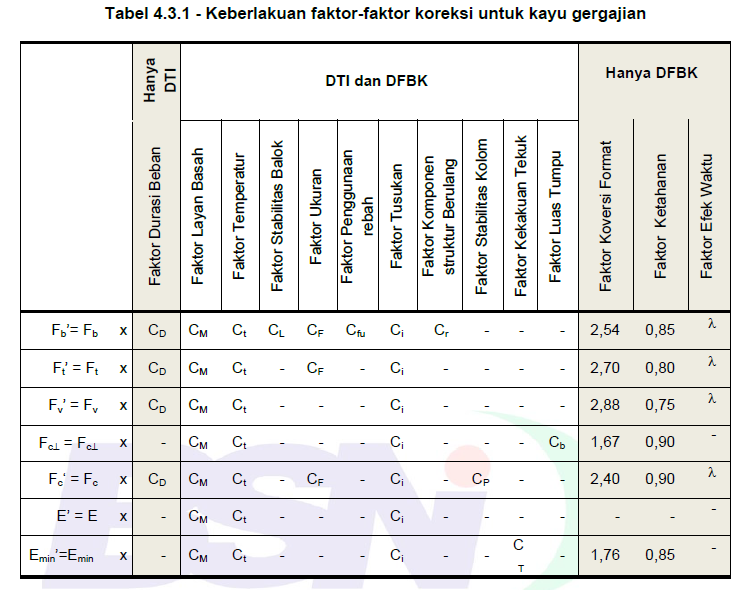 tekan
NILAI DESAIN ACUAN
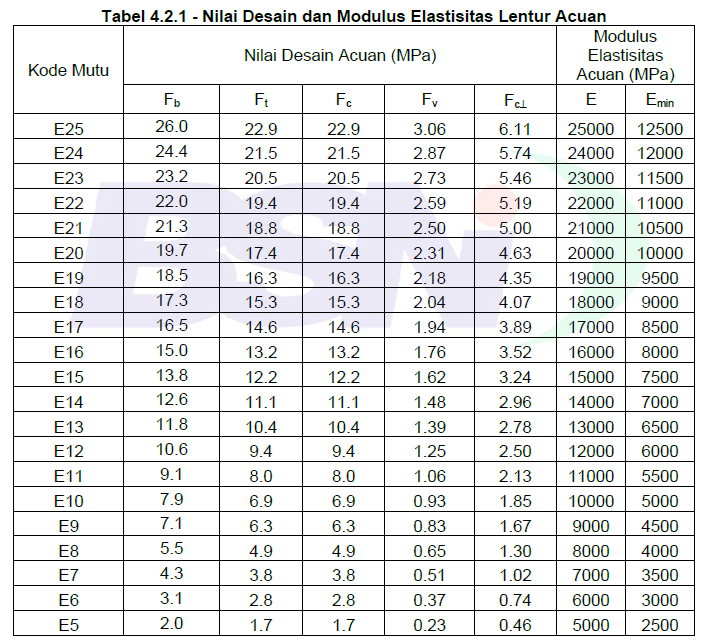 tekan
FAKTOR LAYAN BASAH (Cm)
CM digunakan pada kondisi kadar air > 19%
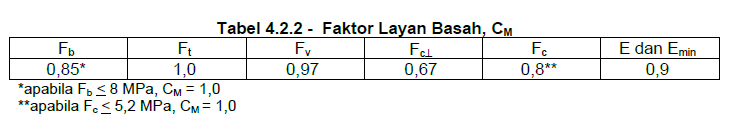 FAKTOR TEMPERATUR Ct
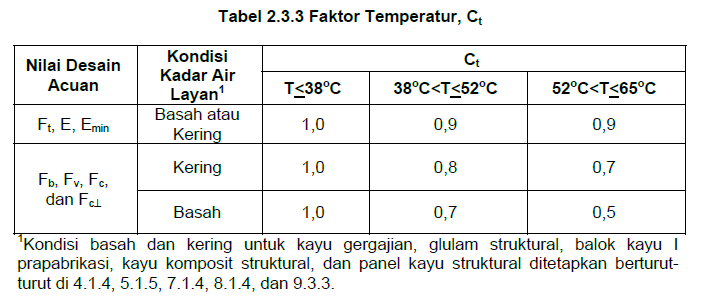 FAKTOR UKURAN CF
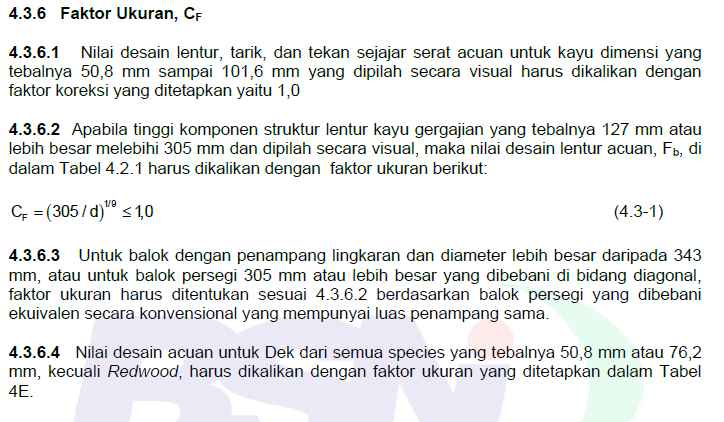 FAKTOR TUSUKAN CI
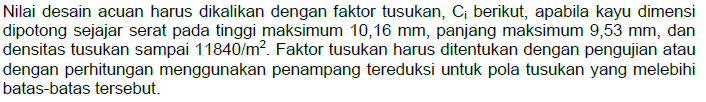 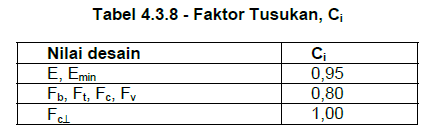 FAKTOR STABILITAS KOLOM CP (1)
Untuk struktur tekan yang ditahan perpindahan lateral di seluruh panjangnya di semua arah, maka Cp = 1,0 
Panjang efektif kolom (le):
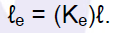 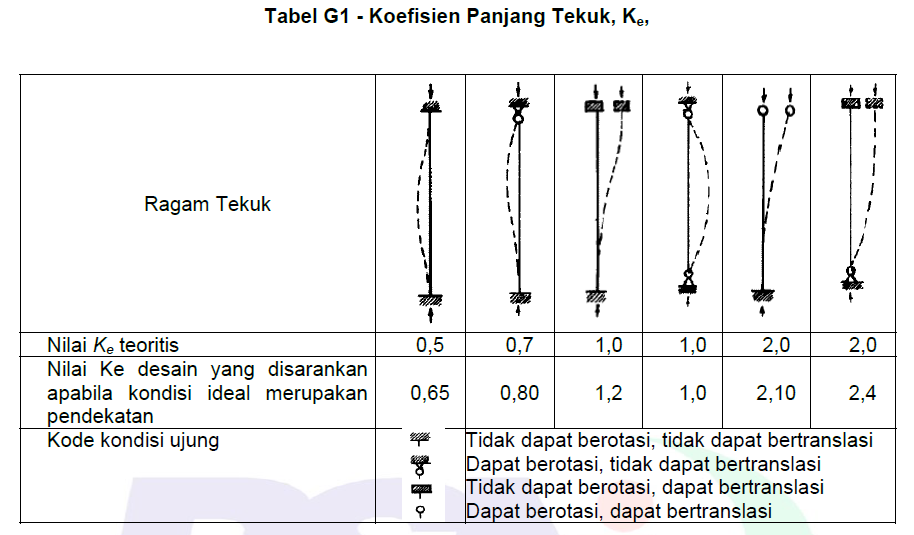 FAKTOR STABILITAS KOLOM CP (2)
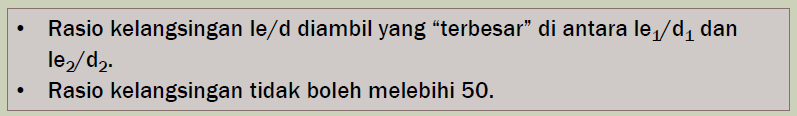 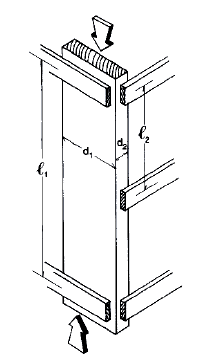 FAKTOR STABILITAS KOLOM CP (3)
Dimana:
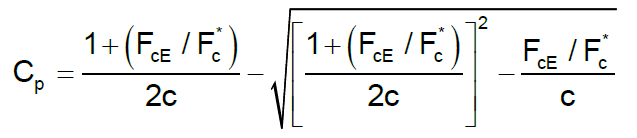 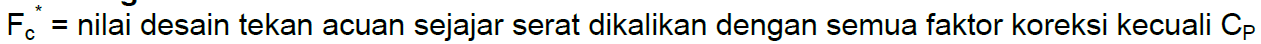 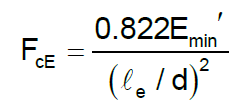 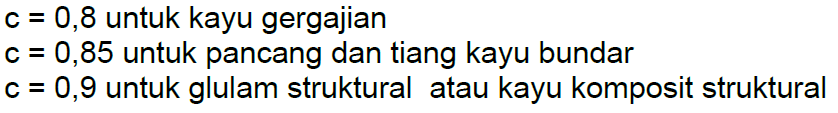 FAKTOR KONVERSI FORMAT KF
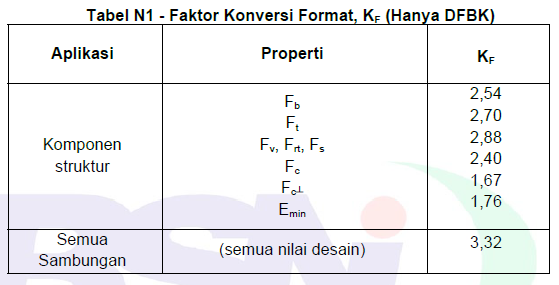 FAKTOR KETAHANAN Φt
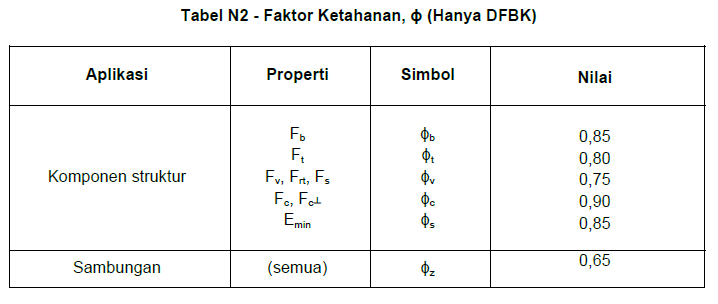 FAKTOR EFEK WAKTU λ
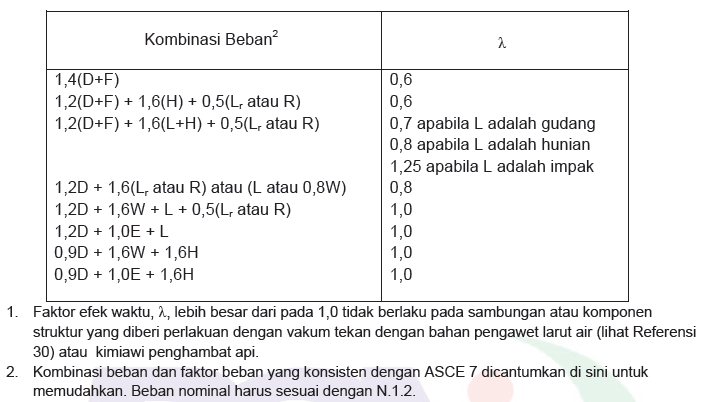 LATIHAN SOAL 1 BATANG TEKAN (SNI 7973:2013)
Suatu kolom kayu tinggi 4 m dengan jenis kayu kode mutu E20 dan kelas mutu B dengan kedua ujung sendi mengalami gaya tekan ultimate sebesar 40 kN, dimensi kayu 80mm x 100mm, tentukan apakah kayu cukup kuat untuk menahan gaya tekan yang bekerja. 
(Asumsi: tidak ada penahan lateral, kondisi kering udara dan temperatur normal, kombinasi pembebanan 1,4D).
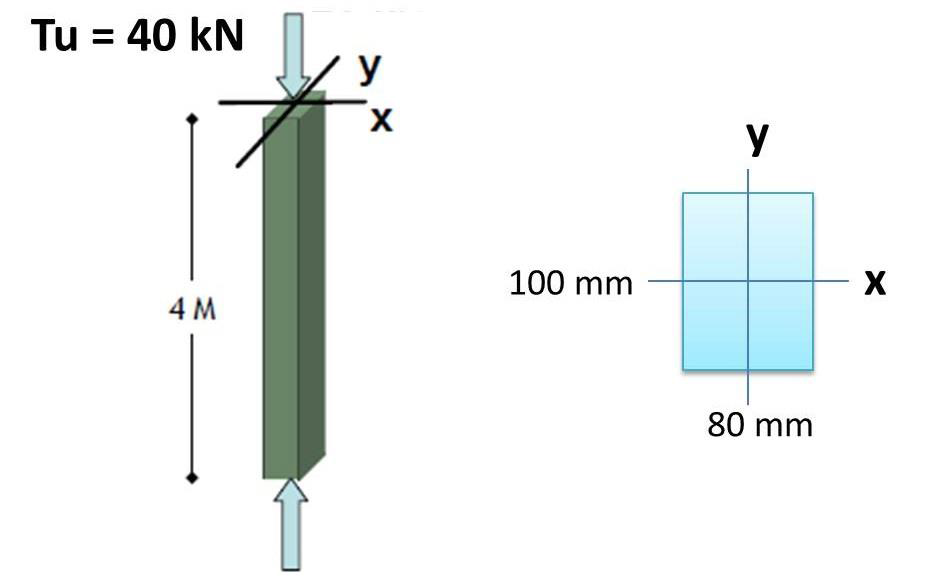 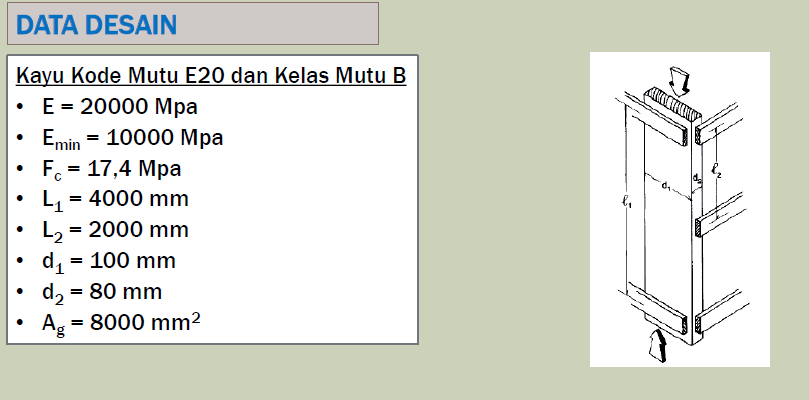 Penyelesaian
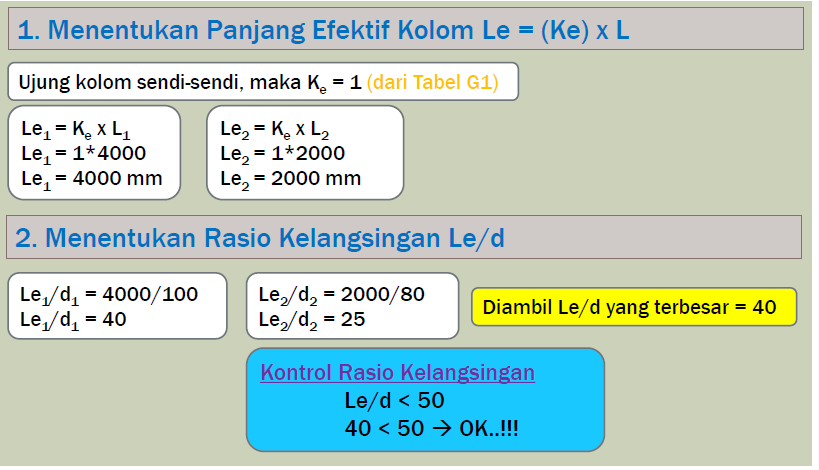 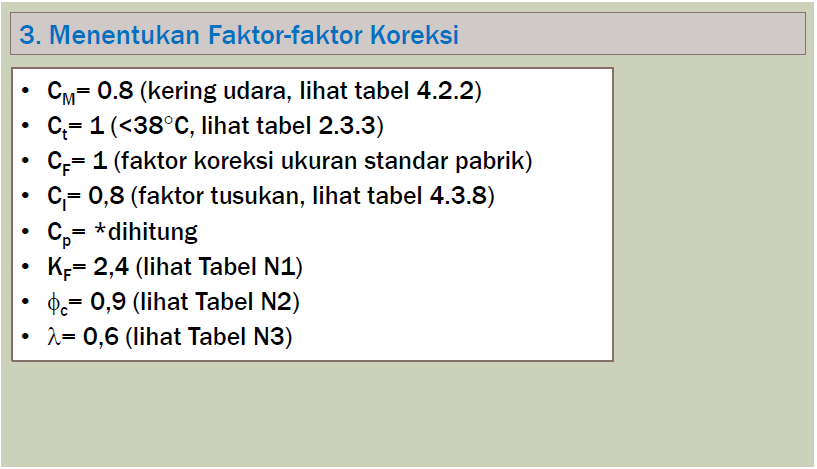 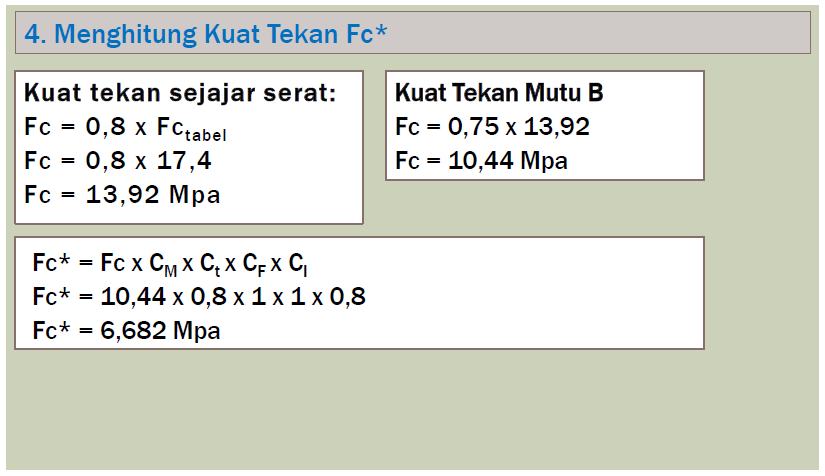 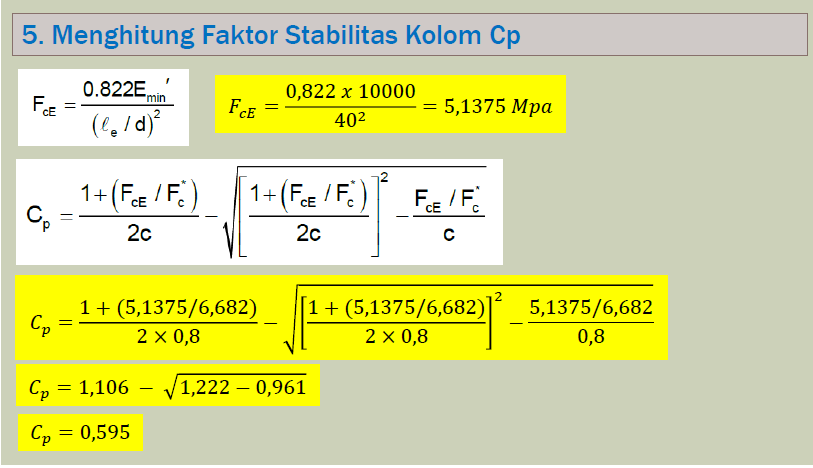 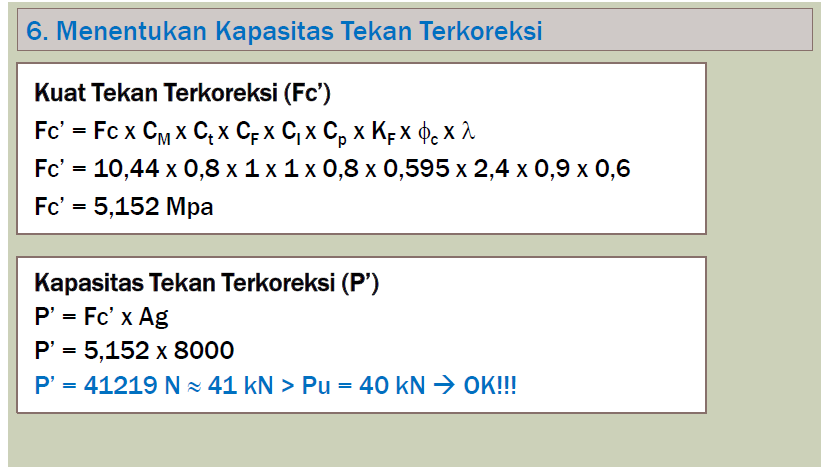 Latihan Soal 2
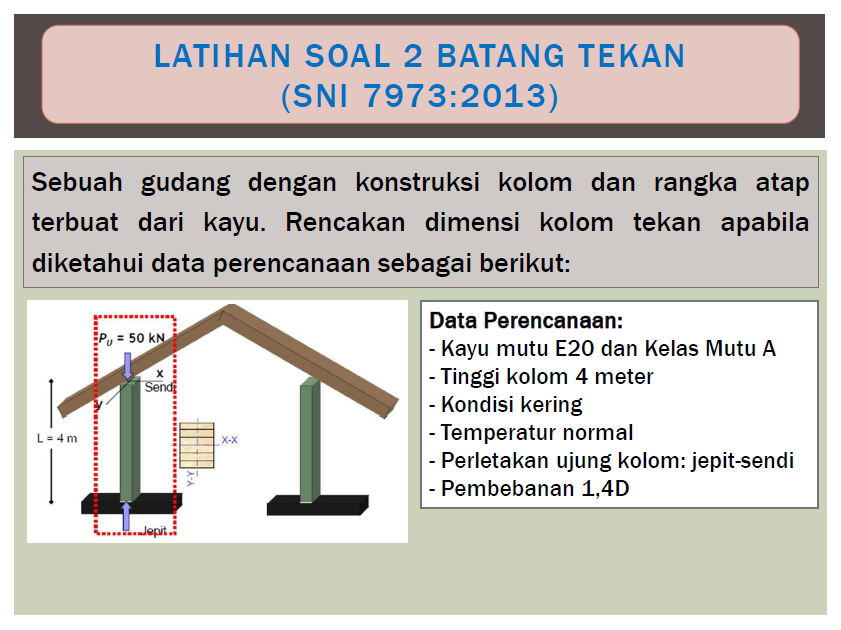